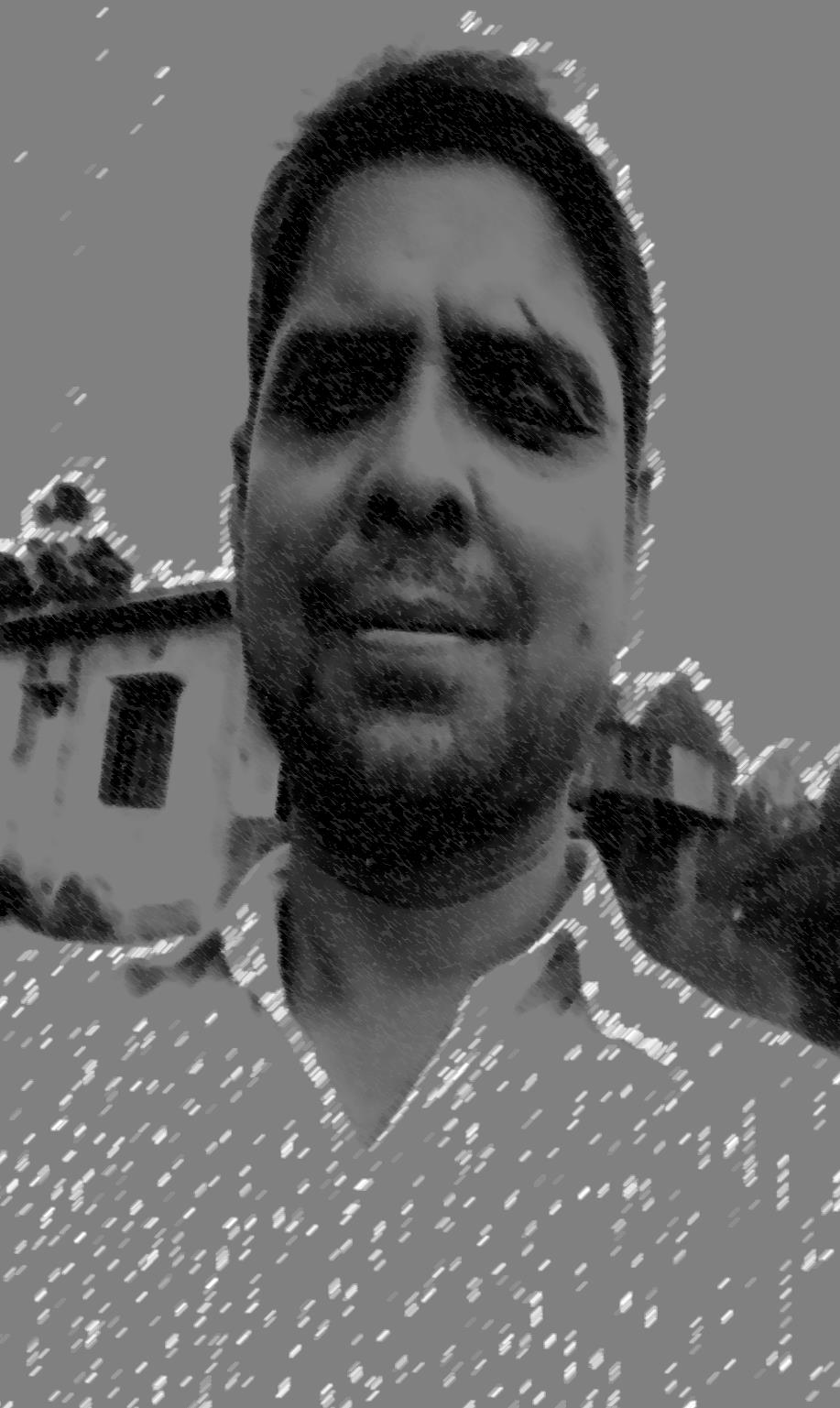 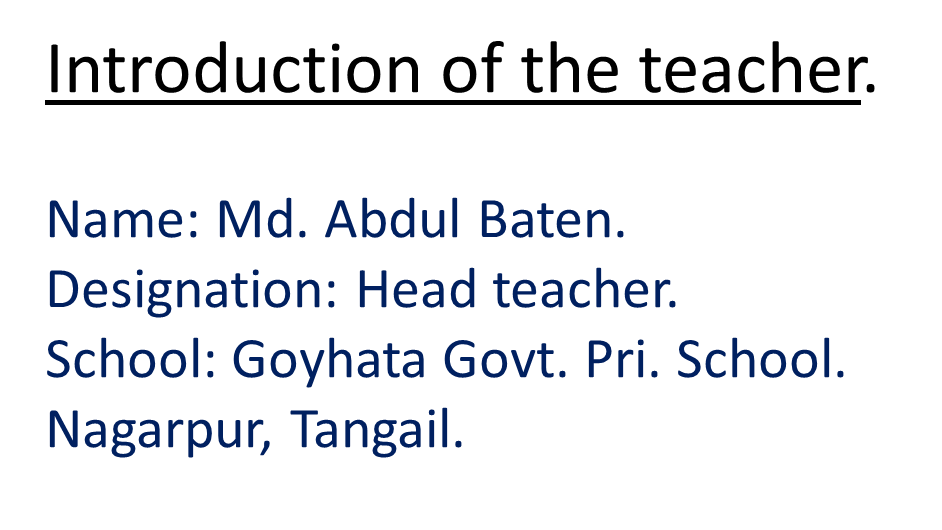 Introduction of the Lesson 
Unit: 2
Lesson: 7
Page no: 09
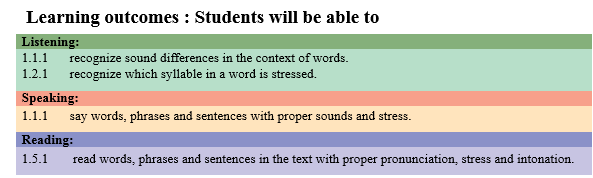 New words of this Lesson

Fan -পাখা             Van-ঠেলা গাড়ি 
Vine-ছড়া             Grape- আঙ্গুর 
Like-পছন্দ করা      From-হতে
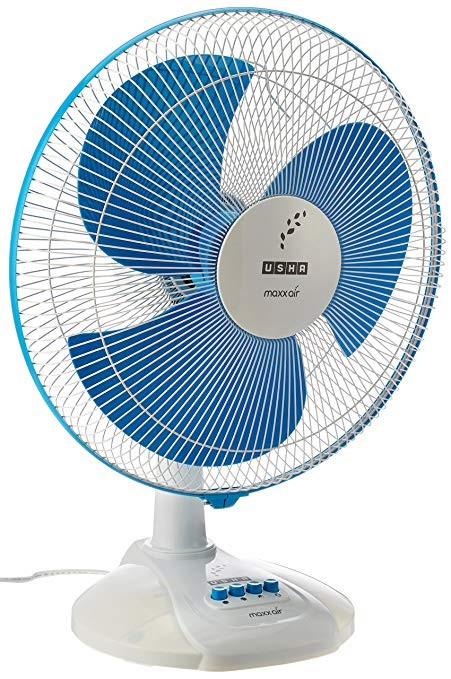 Fan
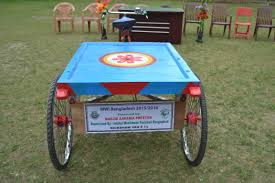 Van
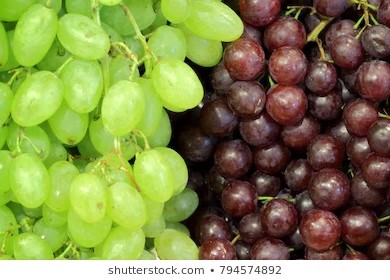 Graps
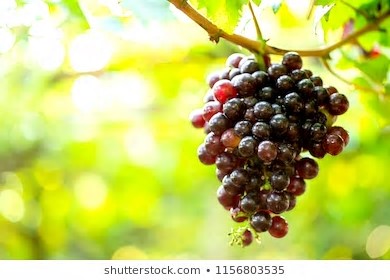 Vine
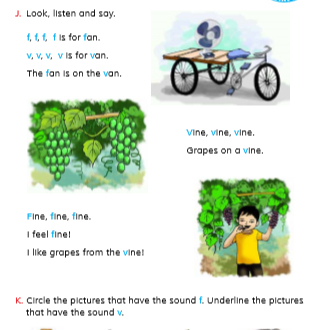 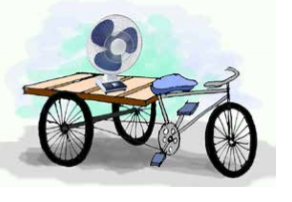 The fan is on the van.
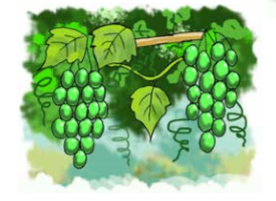 Grapes on a vine.
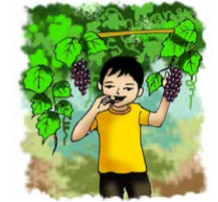 I like grapes from the vine!
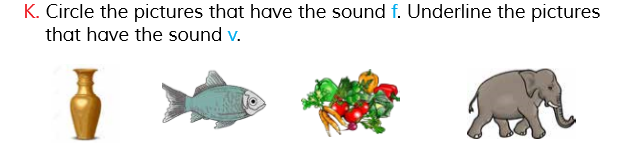 Thanks